Aktivitetsanalyse baseret på WiFi og Bluetooth
Jakob Langdal Jensen
Principal Cloud Architect, ph.d.
Baggrund
2
Hvorfor Aktivitetsanalyse?
Gå fra mavefornemmelse til viden
Opnå indsigt i menneskelige aktiviteter samt udnyttelse af det fysiske rum
Arkitekter ønsker bedre muligheder for at udforme det fysiske rum, f.eks. biblioteker.
Forbedre processer og service, reducere ventetid eller forhindre fejl.
Reducere energiforbrug.
F.eks. sluk for varmen i områder af bygningen uden mennesker
SmartPhones som sensor
Altid tilgængelig
Har mange sensorer
Typisk knyttet til individer
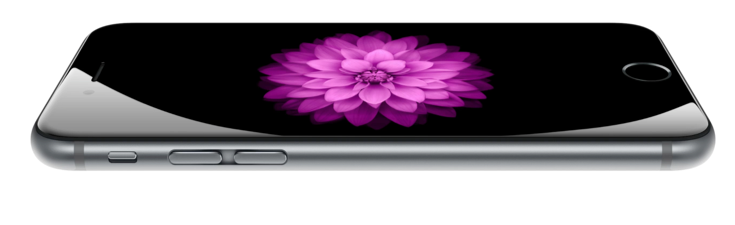 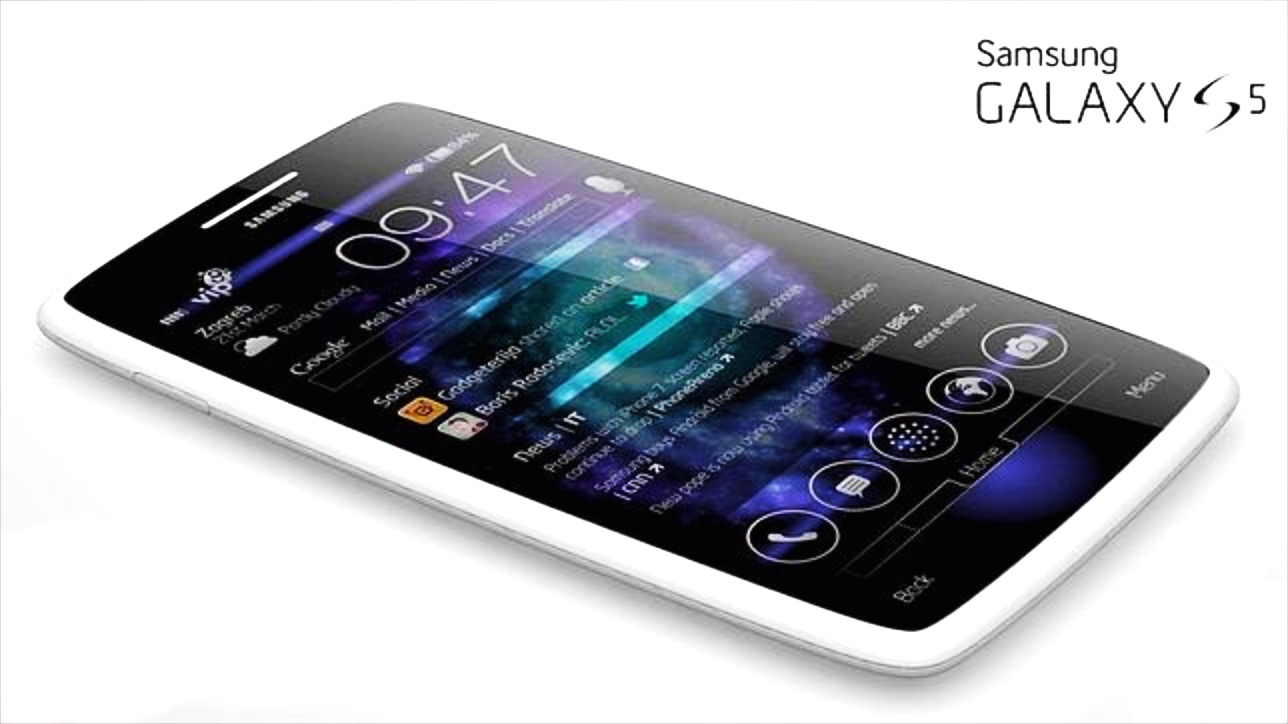 Sporing på Dokk1
Positionering baseret på radiosignaler
Stærkeste signalstyrke
Lateration
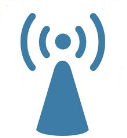 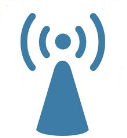 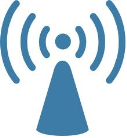 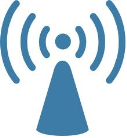 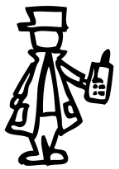 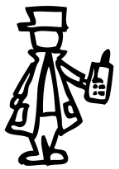 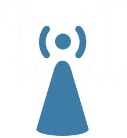 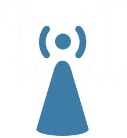 Placeringen af AP’er skal være kendt
Anonymiseret sporing med wifi
Serveren beregner positioner baseret på enheder der udsender signaler for at forbinde til WiFi AP’er
Kræver ingen app installeret på enheden

Enhedens unikke MAC adresse sikres kryptografisk vha. en ”hashfunktion” som sikrer anonymitet
Data kan ikke spores tilbage til den enkelte telefon eller bruger
”Salt” udskiftes ofte og senest hvert døgn

Spoofing
IOS og Android ændrer telefonens MAC adresse for at undgå sporing.
Ca. 30% af telefonerne set på Dokk1
7
Sporing med identitet
Sporing vha. Bluetooth beacons
Meget bedre præcision med samme simple setup
Brugere kan selv kontrollere hvorvidt de spores
Eksplicit samtykke fjerner en del af behovet for anonymitet og gør dataindsamling lettere
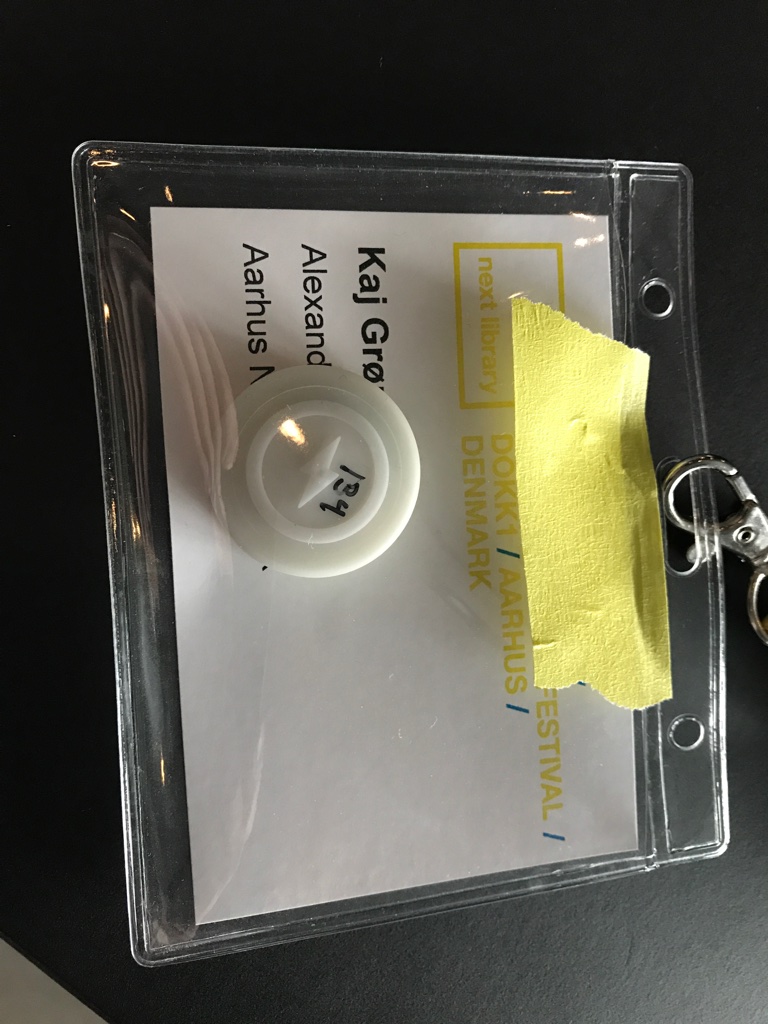 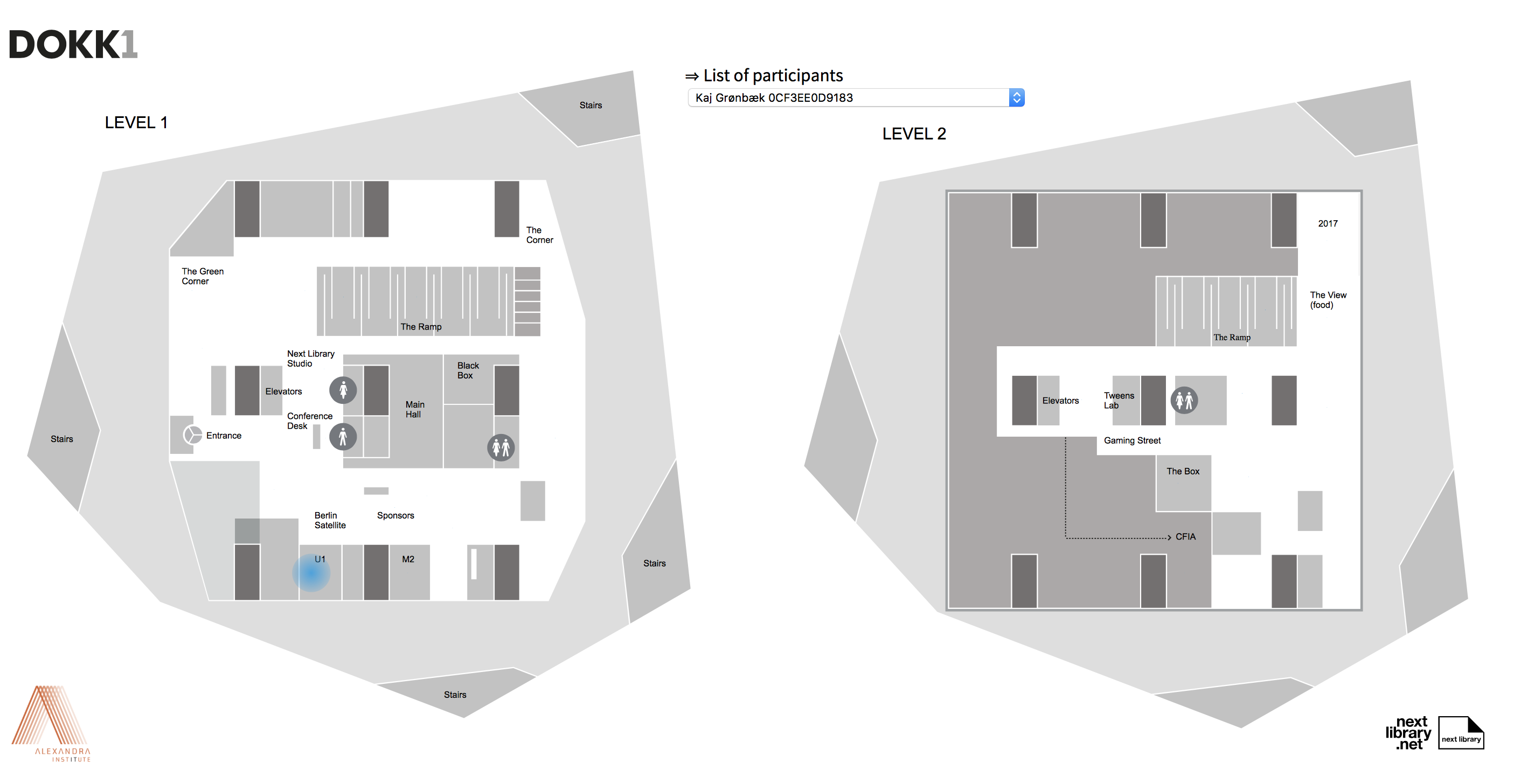 Opsætning af sensorer
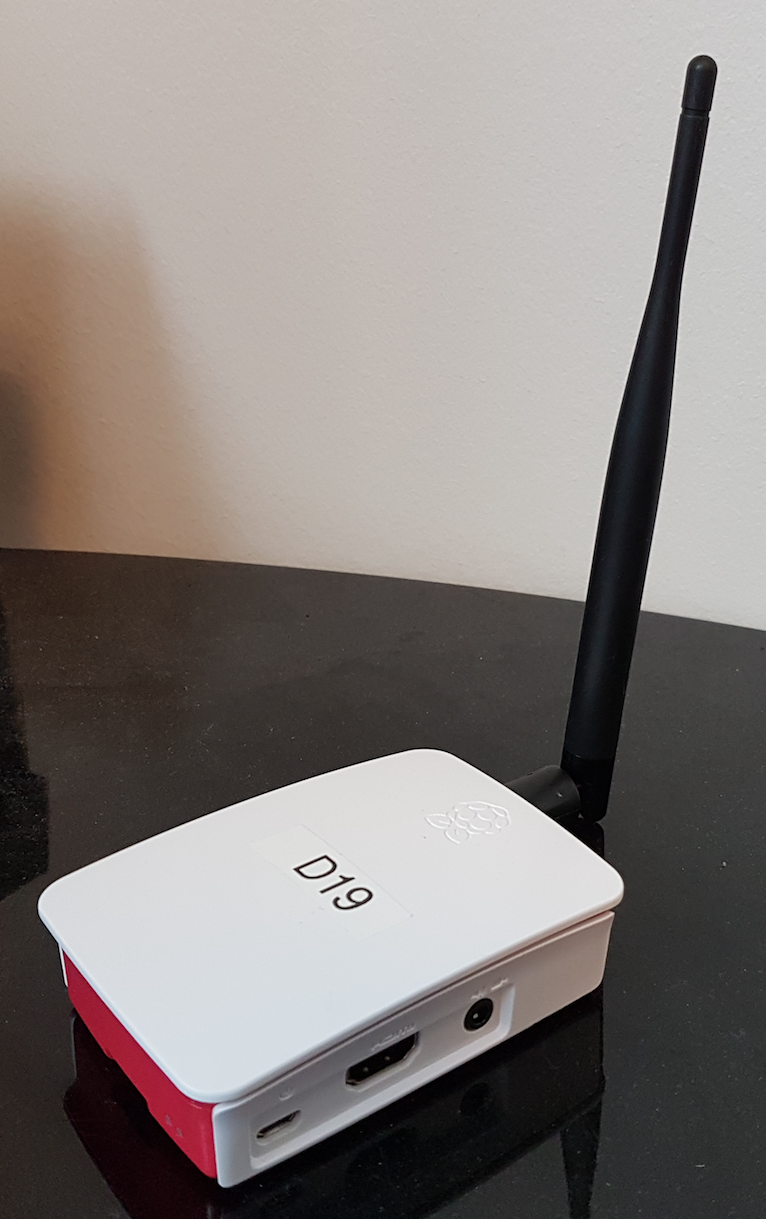 29 sensorer sat op
Baseret på Raspberry PI 
GSM dongle 
TP-Link Wi-Fi antenna
BluetoothLE
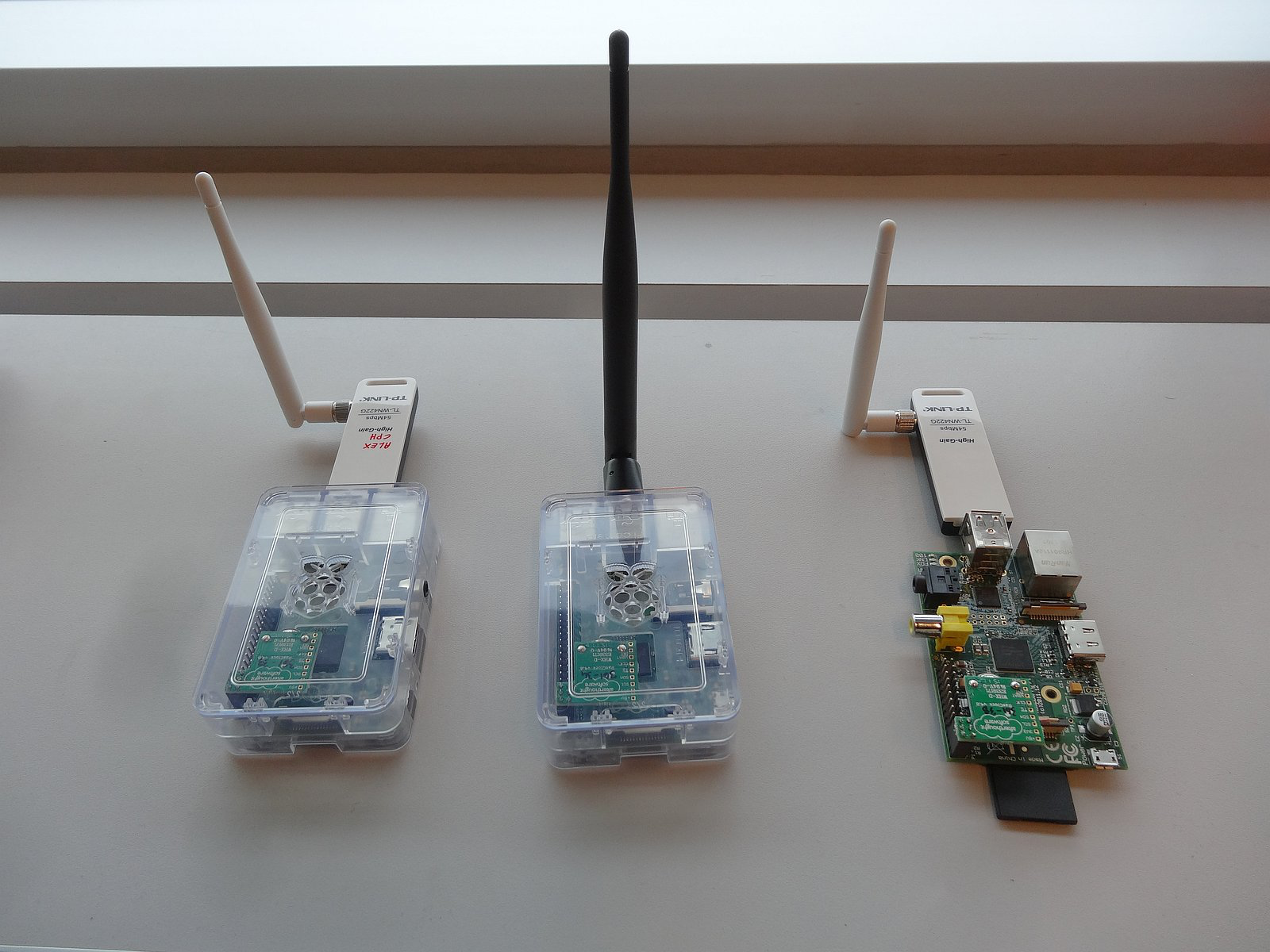 Opsætning af sensorer
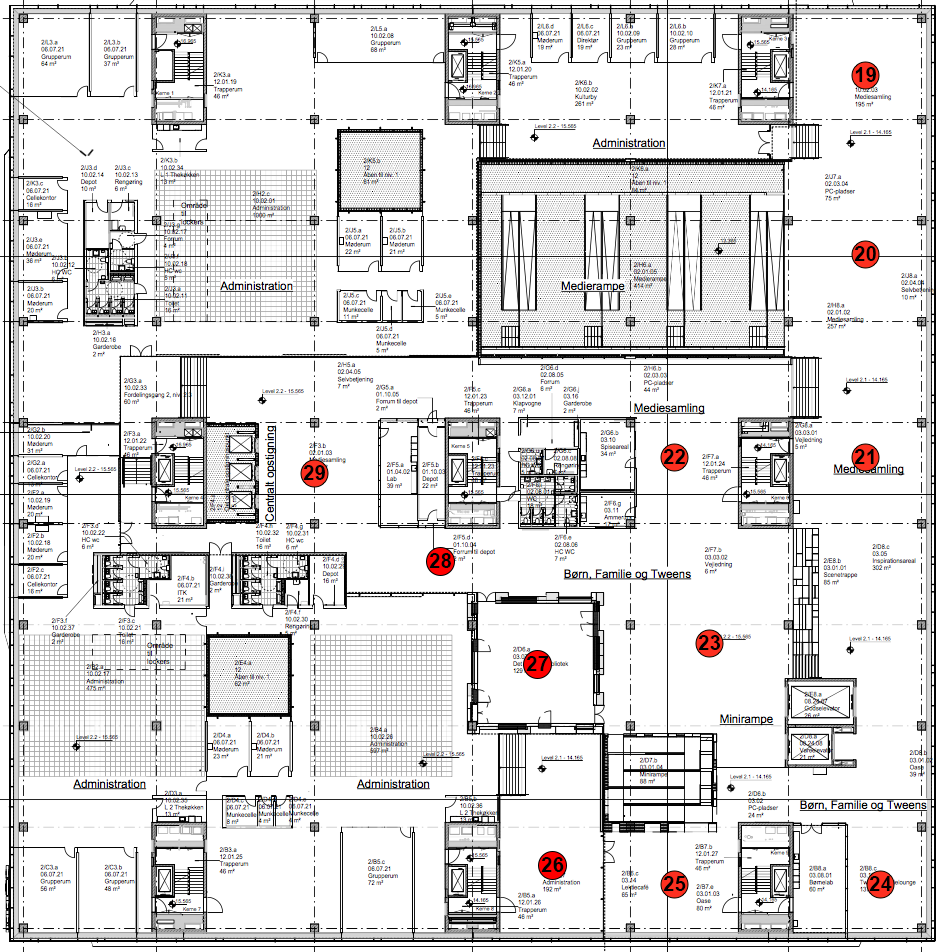 02/10/2017
Side 10
Live histogram over aktiviteten
Præsentation af live sporing på kort
Historisk drill-down analyse
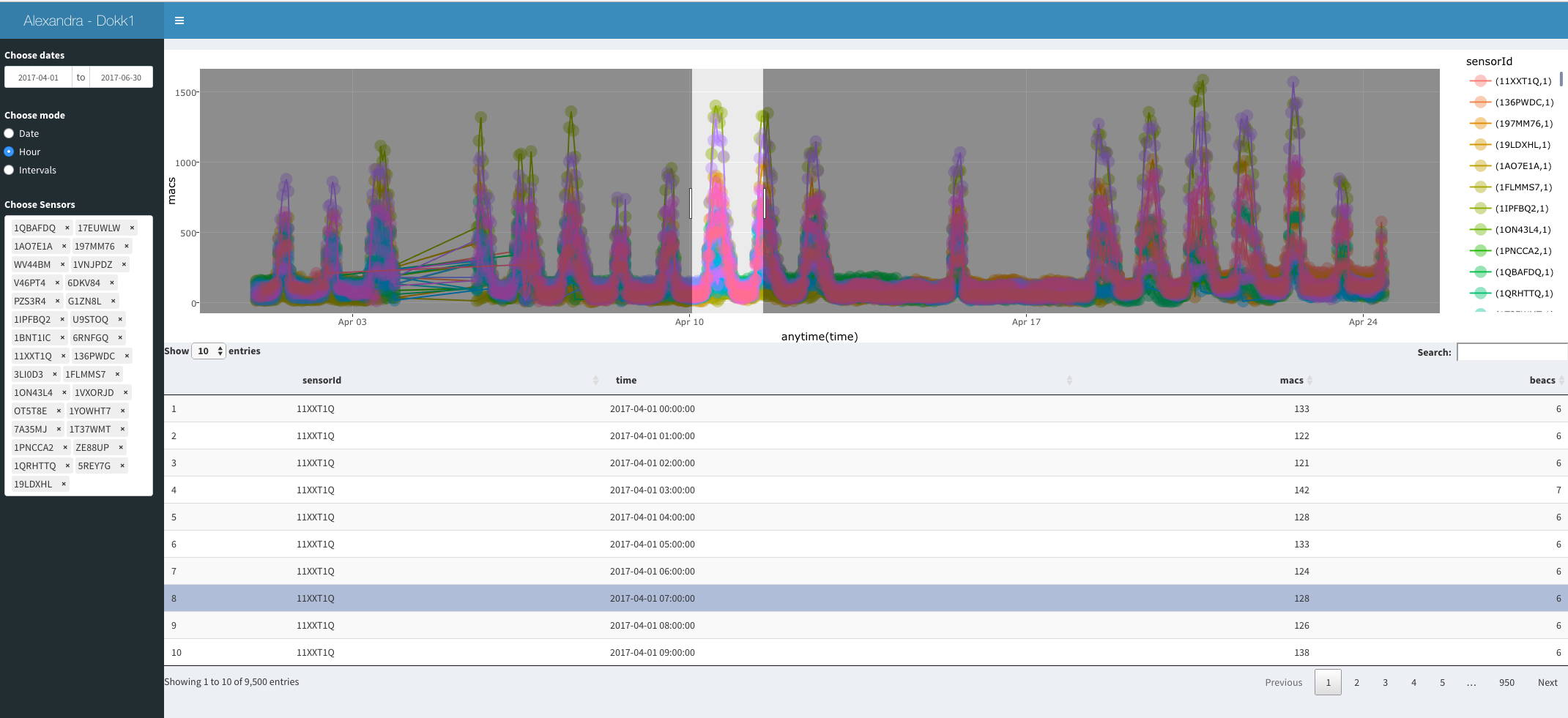 02/10/2017
Side 13
SANKEY
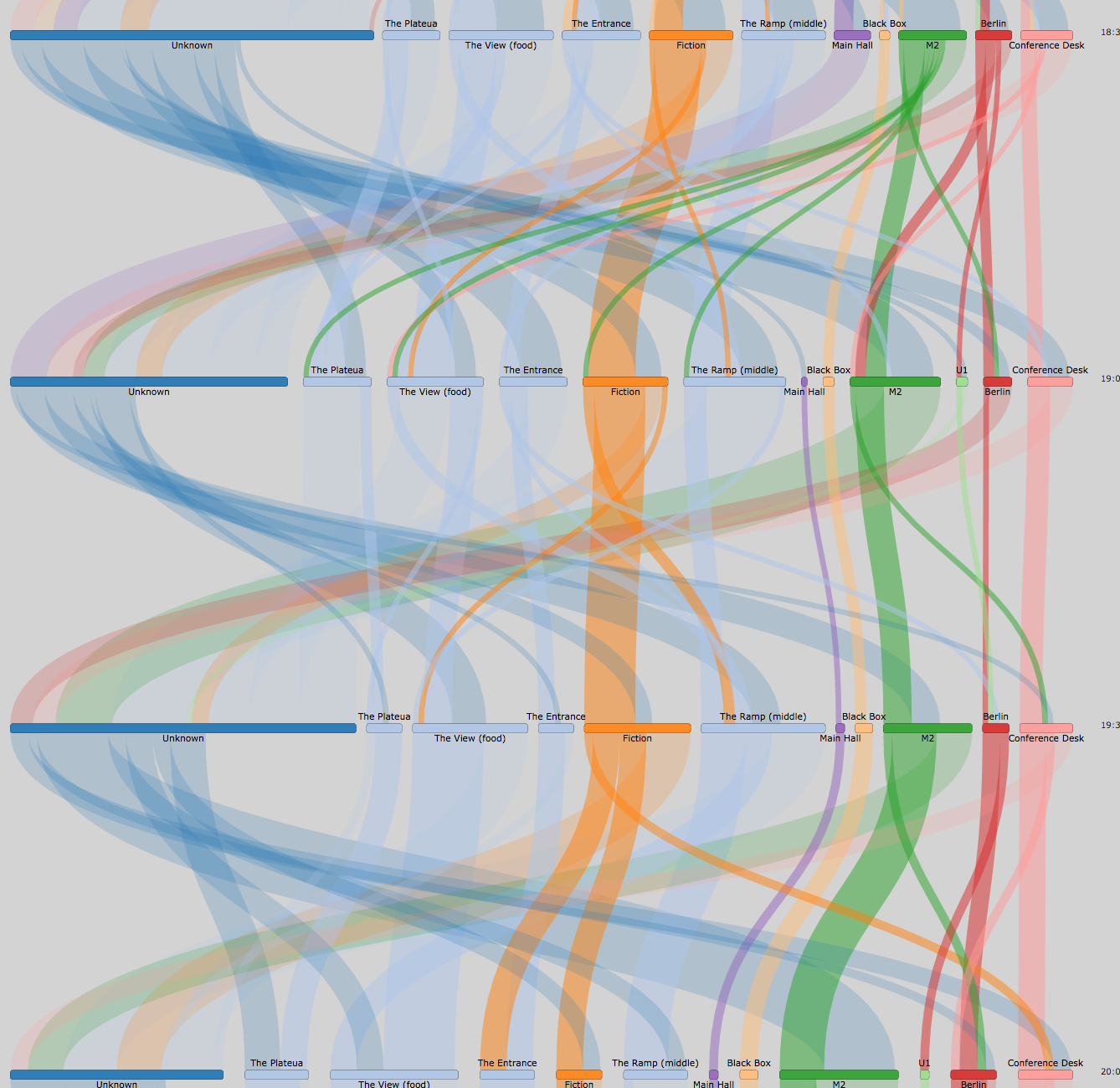 02/10/2017
Side 14
Udfordringer
Privacy
sporing bliver hurtigt meget personfølsomt
Svært at få samtykke
Datakvalitet
Spoofing
Power saving
Infrastruktur
Opsætning af udstyr
Kan ikke bare lave en App og bruge GPS (indendøre)
02/10/2017
Side 15